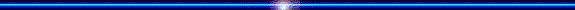 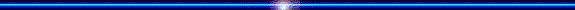 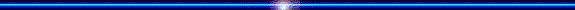 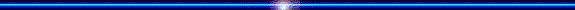 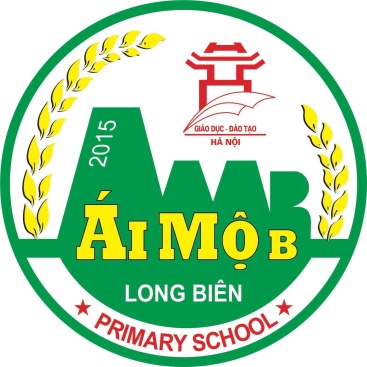 ỦY BAN NHÂN DÂN QUẬN LONG BIÊN
TRƯỜNG TIỂU HỌC ÁI MỘ B
MÔN: HOẠT ĐỘNG TRẢI NGHIỆM
LỚP 2
Bài: Câu chuyện lạc đường.
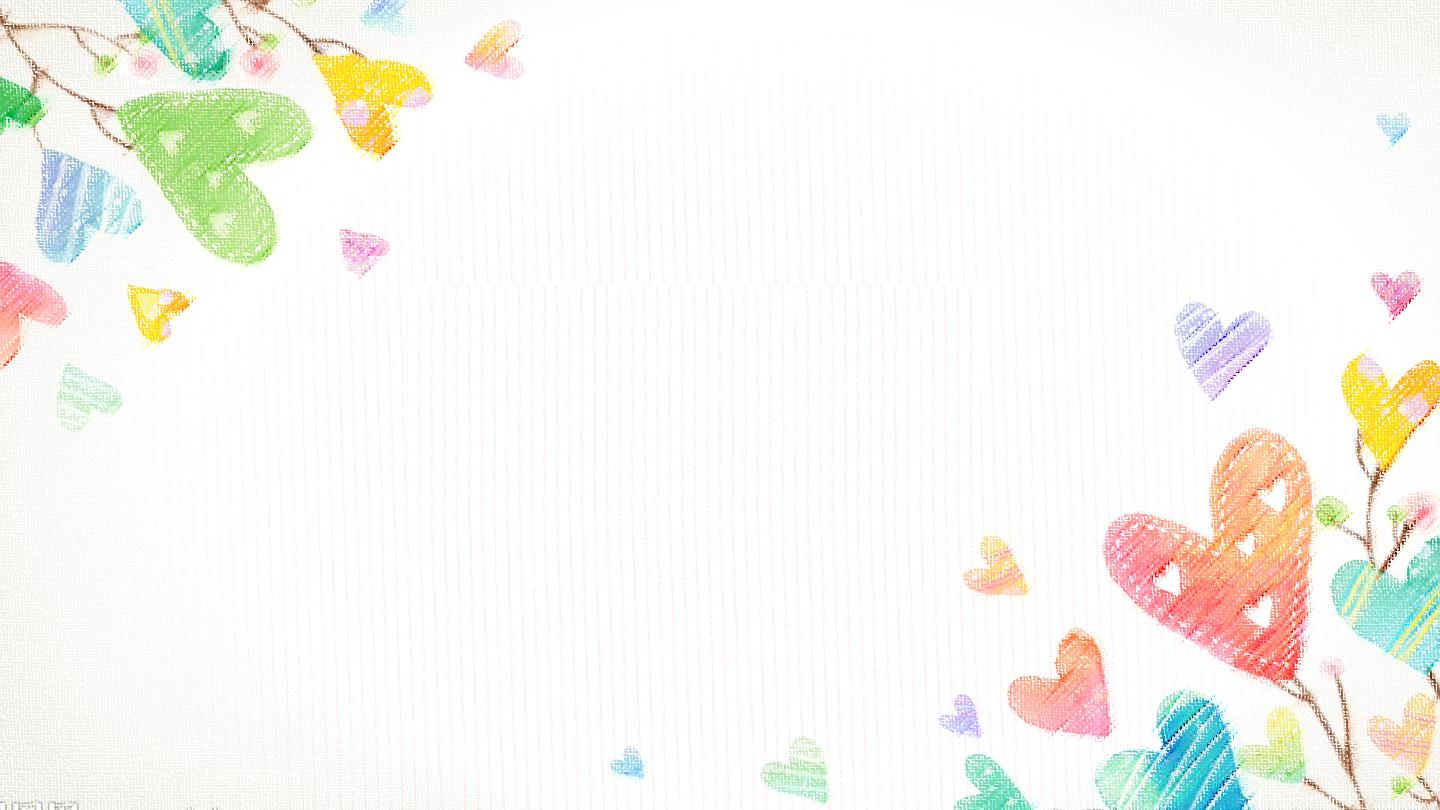 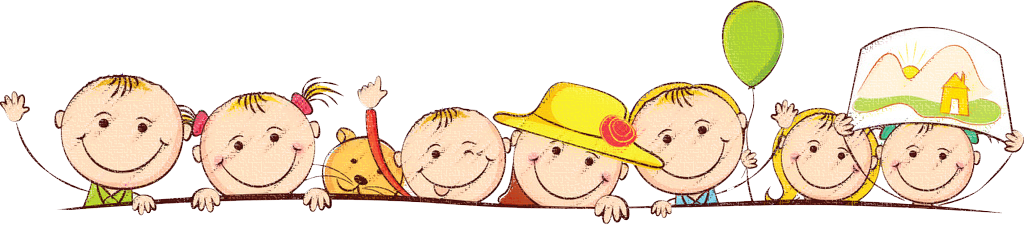 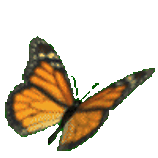 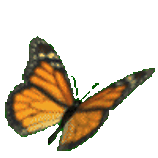 Chào mừng các em đến với tiết HĐTN
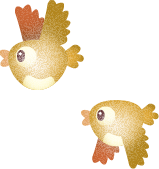 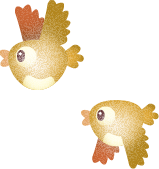 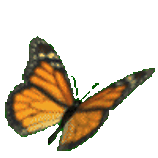 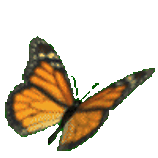 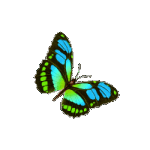 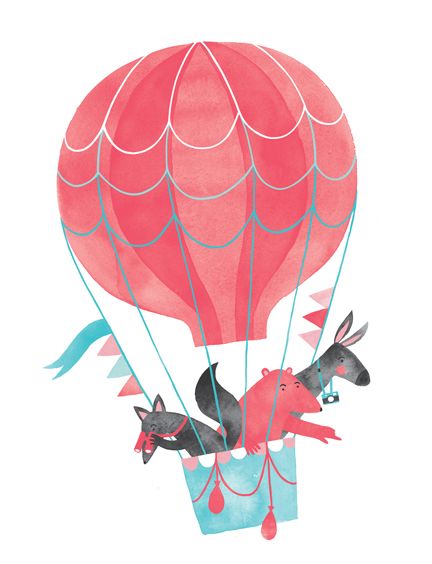 Hoạt động trải nghiệm
Hoạt động giáo dục theo chủ đề
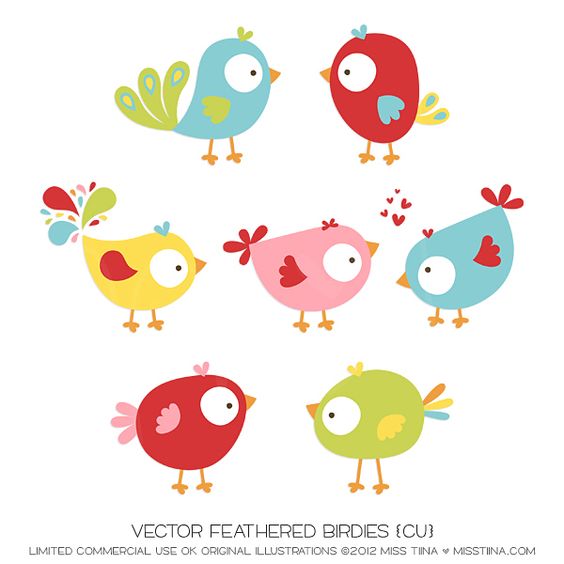 Khởi động
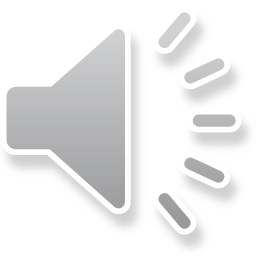 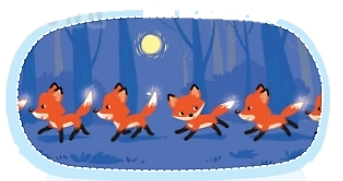 Bầy cáo trong đêm
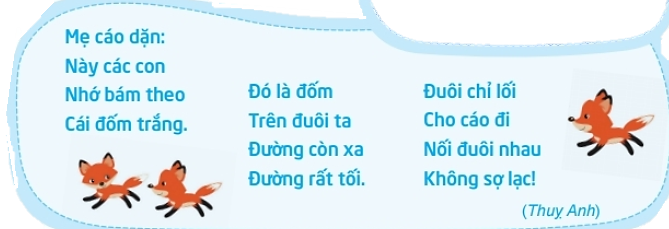 Câu 1
Cáo con đã quan sát giỏi như thế nào để nhận ra cáo mẹ?
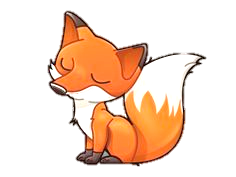 Đàn cáo đi như thế nào, có bám sát nhau, có đi 
thành hàng không?
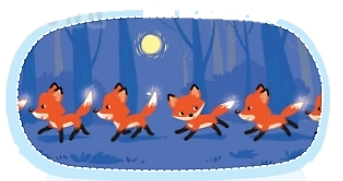 Câu 2
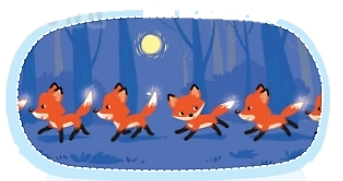 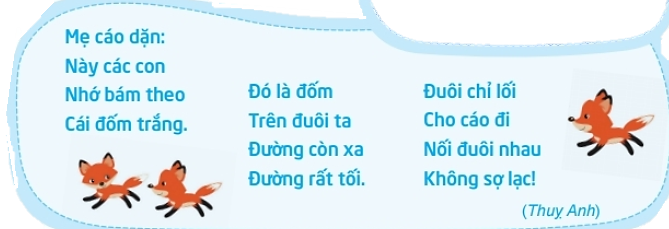 Nếu biết quan sát như cáo con, bám sát nhau và không bỏ hàng ngũ thì mình có dễ bị lạc không?
Câu 3
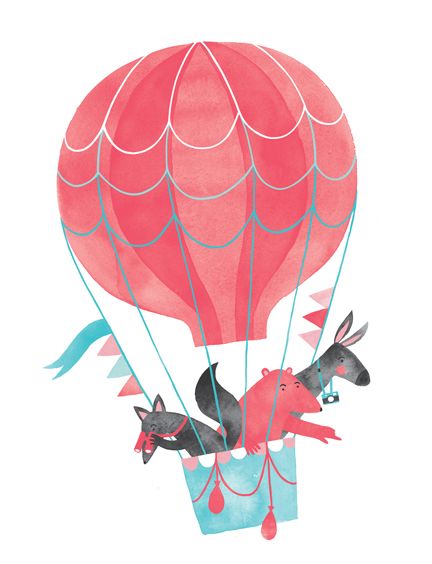 Hoạt động trải nghiệm
Bài 23: CÂU CHUYỆN LẠC ĐƯỜNG
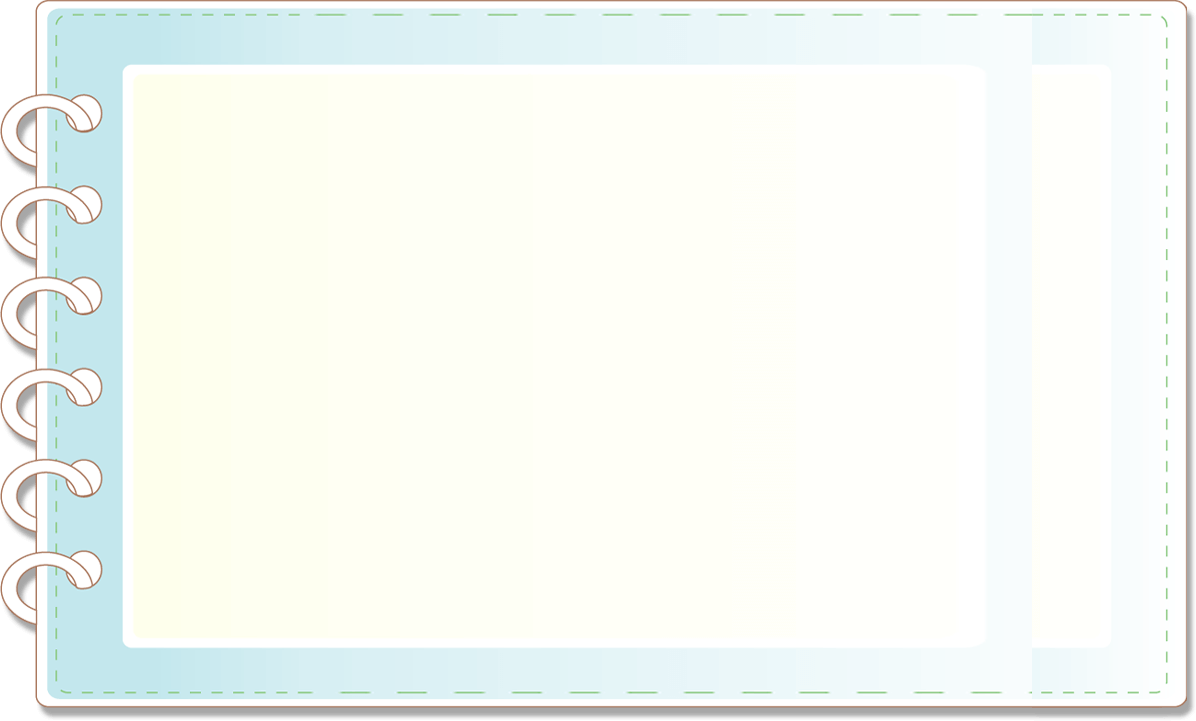 YÊU CẦU CẦN ĐẠT
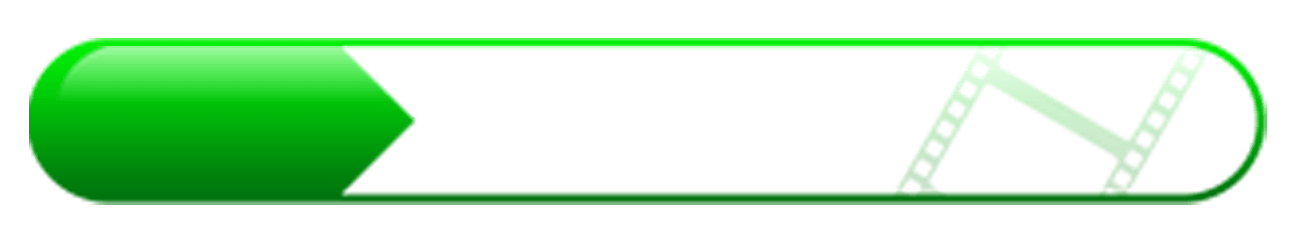 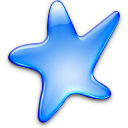 Nhận diện và phát hiện ra những nơi có nguy cơ bị lạc.
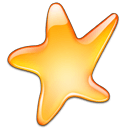 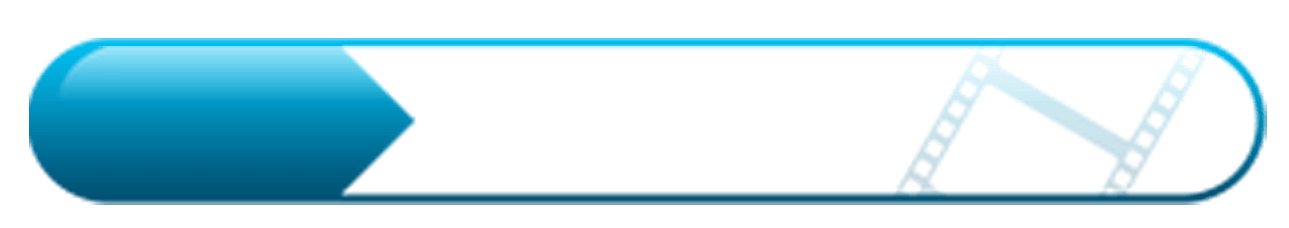 3
HS rèn luyện cách quan sát để có thể nhận ra con đường về nhà mình.
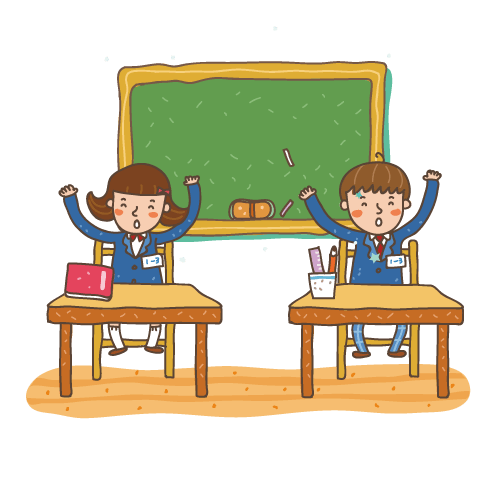 4
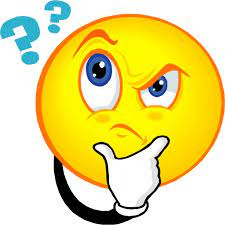 Khám phá chủ đề
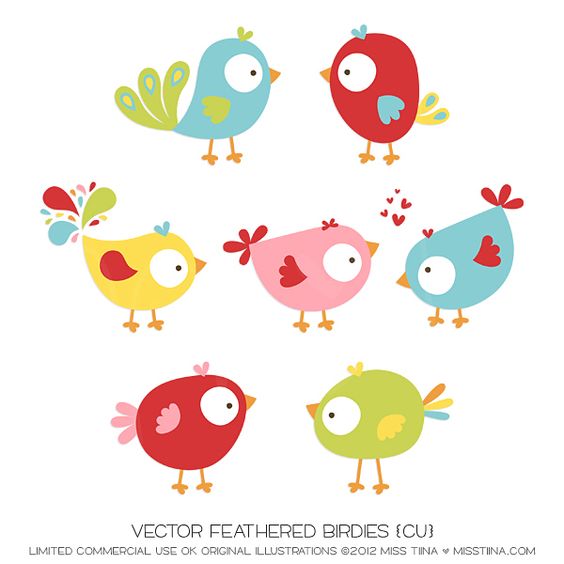 Gia đình em thường hay đến những nơi nào vào dịp cuối tuần, kì nghỉ hè…?
2
3
1
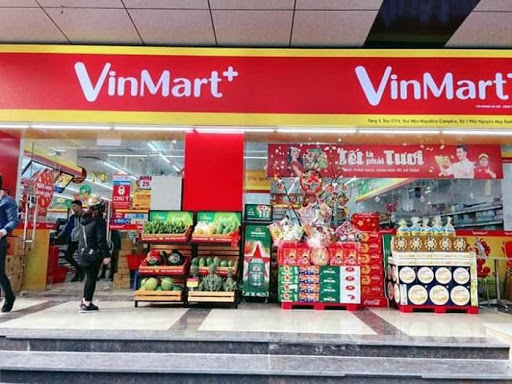 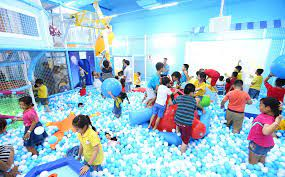 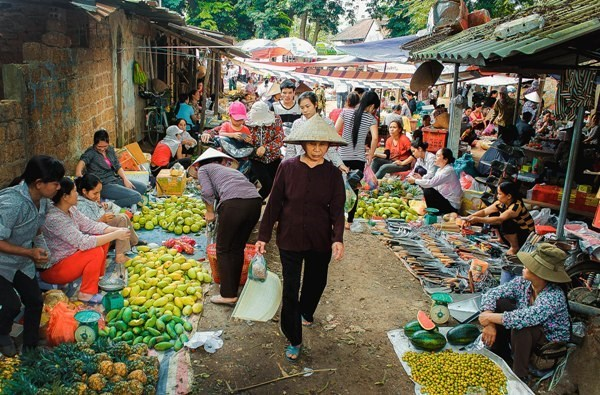 5
6
4
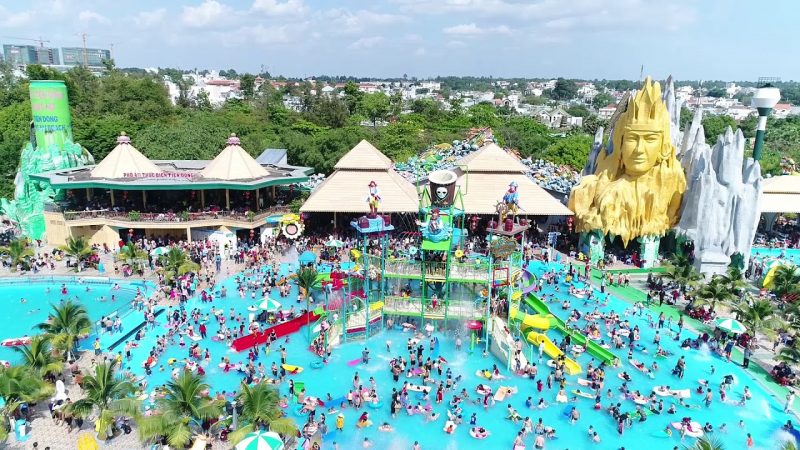 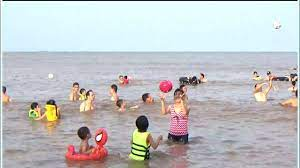 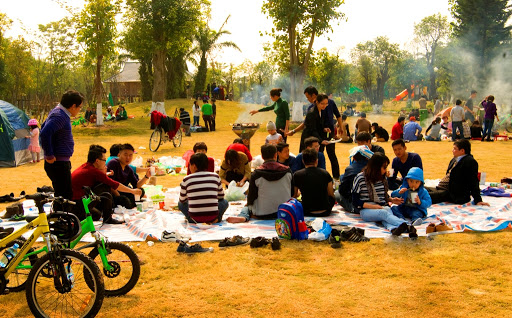 Khám phá chủ đề
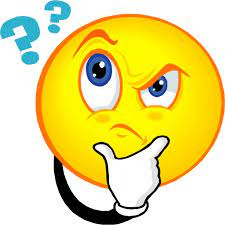 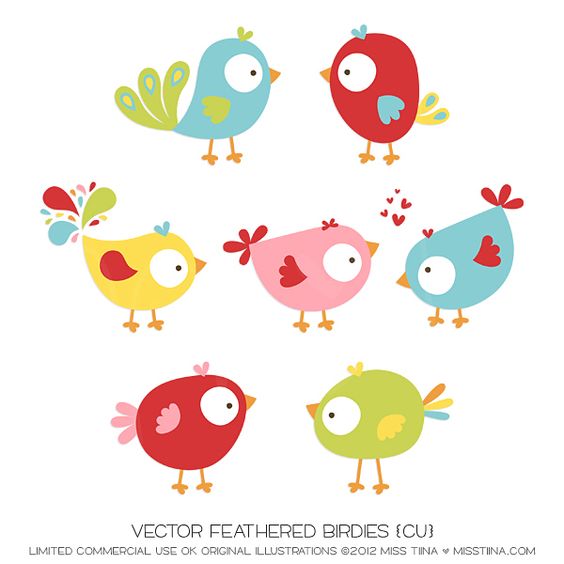 Em đã từng đi chợ / siêu thị cùng mẹ chưa?
2
1
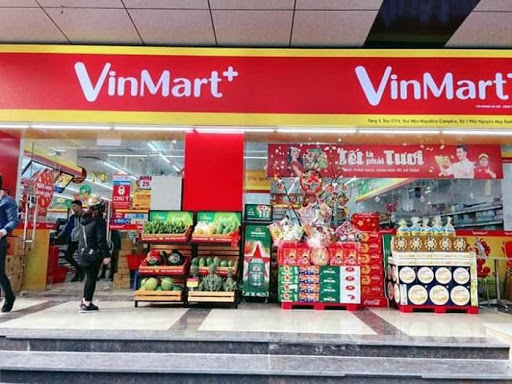 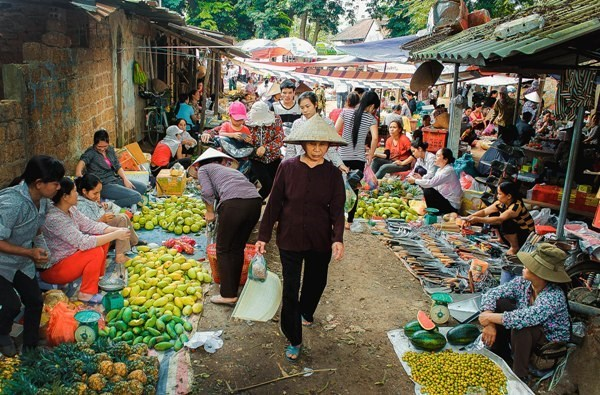 Khám phá chủ đề
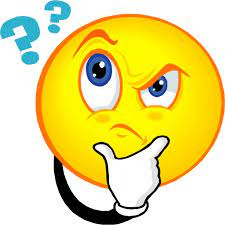 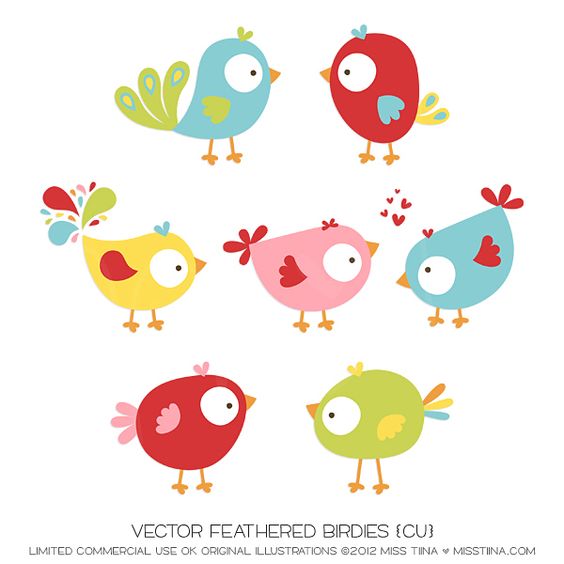 Những nơi ấy có rộng lớn không? có đông người không?
Ở những nơi rộng lớn, đông người như vậy mình có dễ bị lạc không?
Em đã bị lạc bao giờ chưa? Vì sao mình có thể bị lạc?
Khi đến những nơi đông đúc, rộng lớn nếu mình không biết quan sát, tự ý tách nhóm đi riêng, không bám sát người lớn, mải nhìn ngắm đồ chơi hay mải mê chơi mình rất dễ bị lạc.
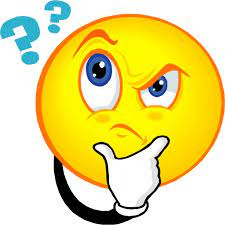 Khám phá chủ đề
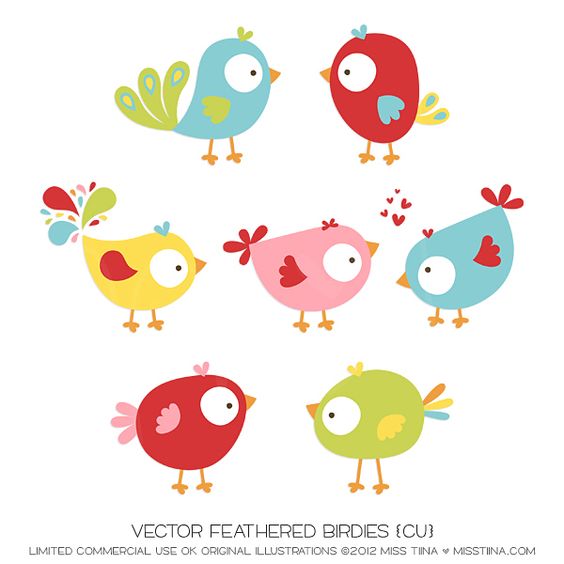 Muốn không bị lạc ở nơi đông người, rộng lớn chúng ta cần làm gì?
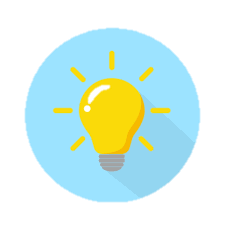 Luôn quan sát
Không đi cách xa người thân
Không mải chơi
Ghi nhớ số điện thoại của người thân/ đường dây nóng hỗ trợ trẻ em/ cảnh sát
Mở rộng và tổng kết chủ đề
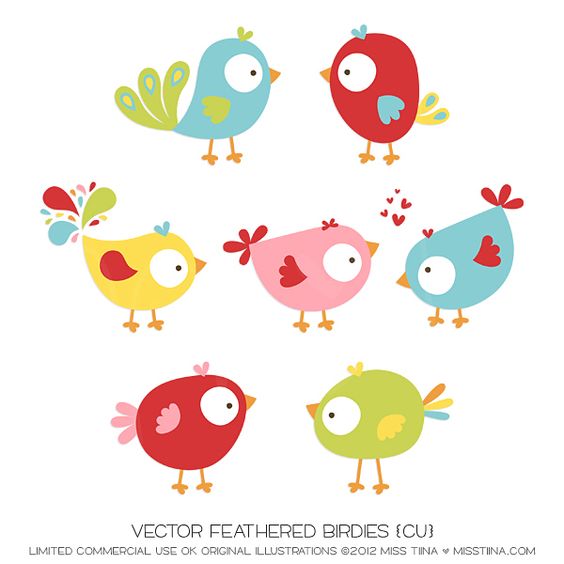 Trí nhớ siêu việt
TRÒ CHƠI
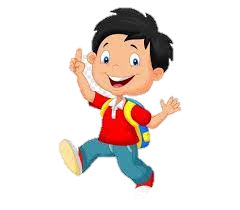 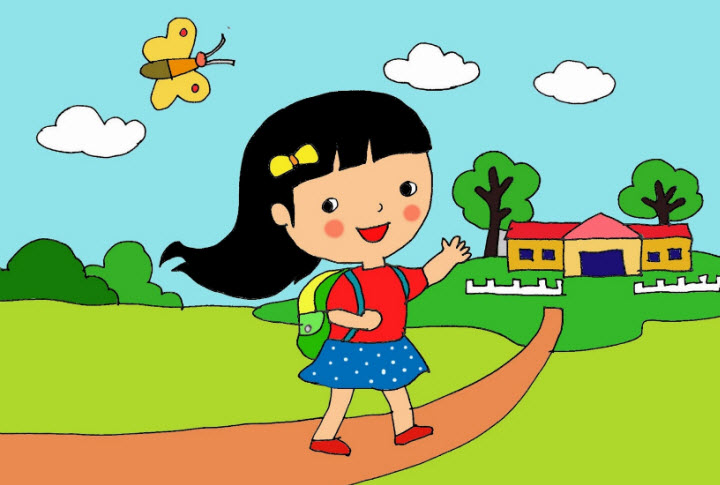 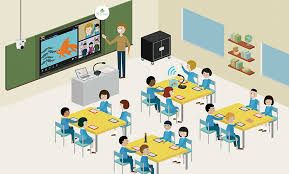 1 bạn 
trong lớp
Con đường đến trường
Lớp học
Óc quan sát sẽ giúp ta chỉ được đường về nhà.
Liên hệ bản thân
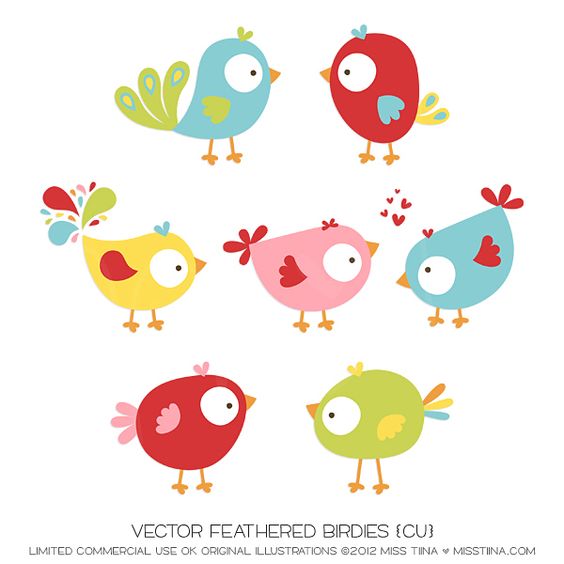 Khi bị lạc đường, có những cách nào 
để chúng ta tìm được đường về nhà?
4 bước
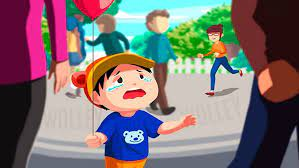 Bình tĩnh, đứng im chỗ đó.
“Nếu con lạc hãy dừng tại nơi con đang đứng và gọi bố mẹ to lên”
Xác định người an toàn để xin giúp đỡ
Sử dụng kế hoạch an toàn
Cam kết hành động
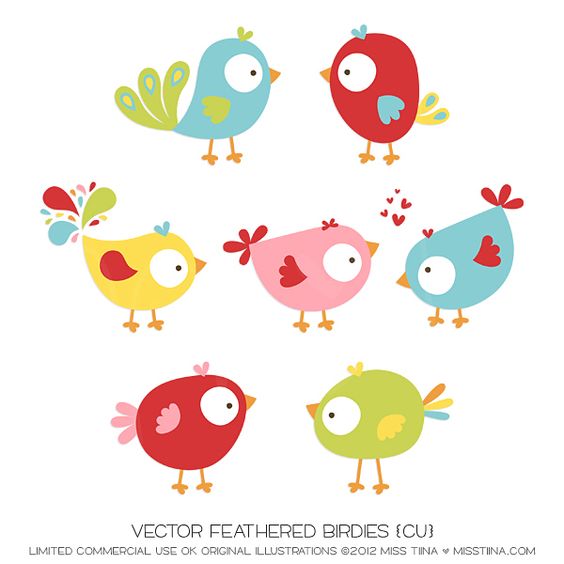 Phiếu quan sát: 
Con đường đến trường
1………………………………………………
2………………………………………………
3………………………………………………
4………………………………………………
Về nhà em hãy:
Cùng bố mẹ quan sát kĩ con đường từ nhà đến trường xem có những đặc điểm gì đáng nhớ?
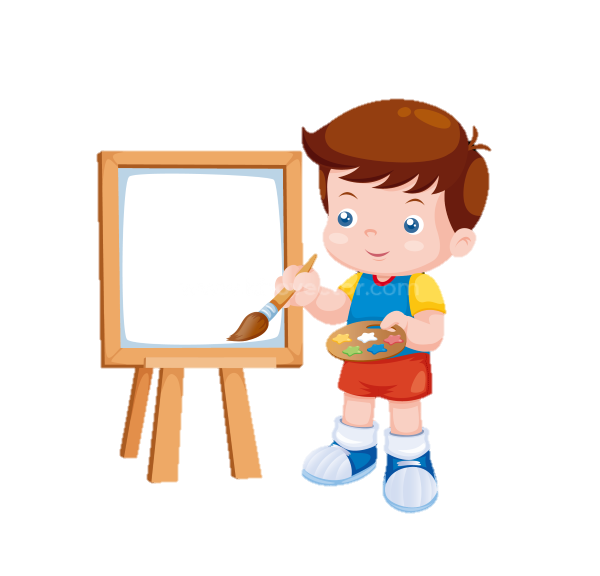 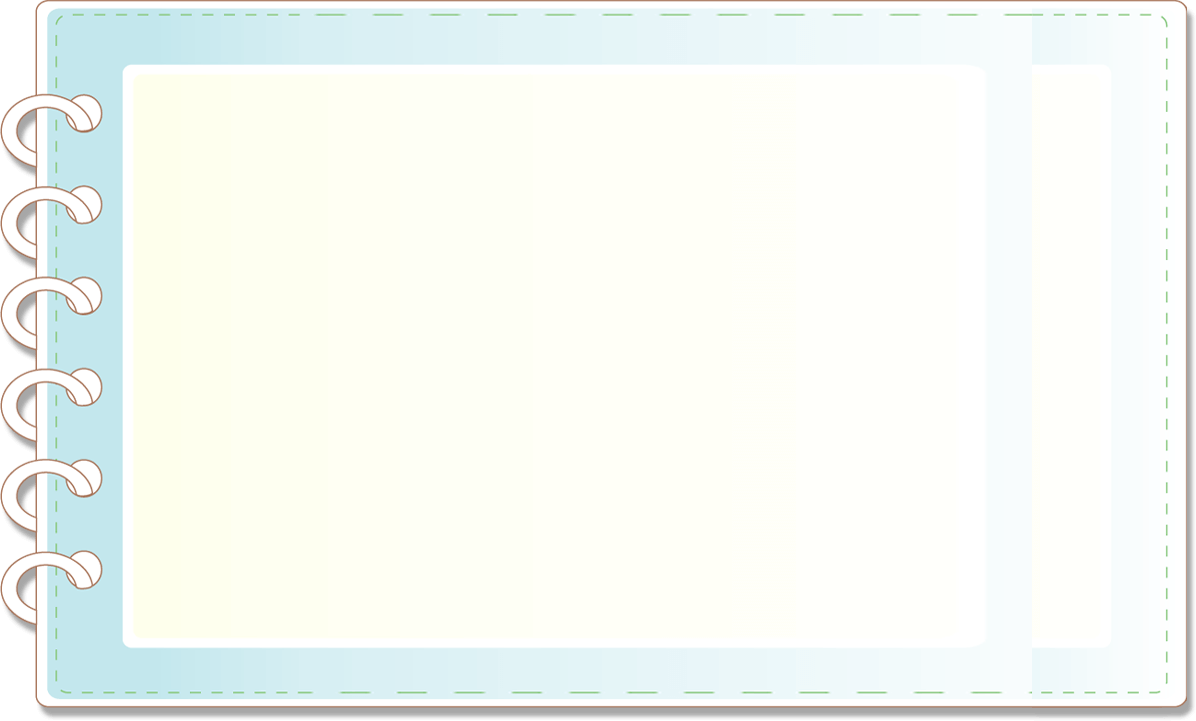 YÊU CẦU CẦN ĐẠT
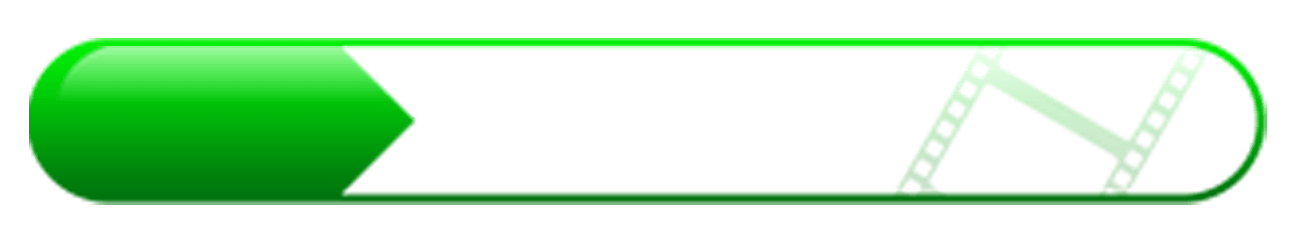 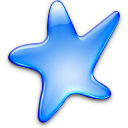 Nhận diện và phát hiện ra những nơi có nguy cơ bị lạc.
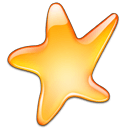 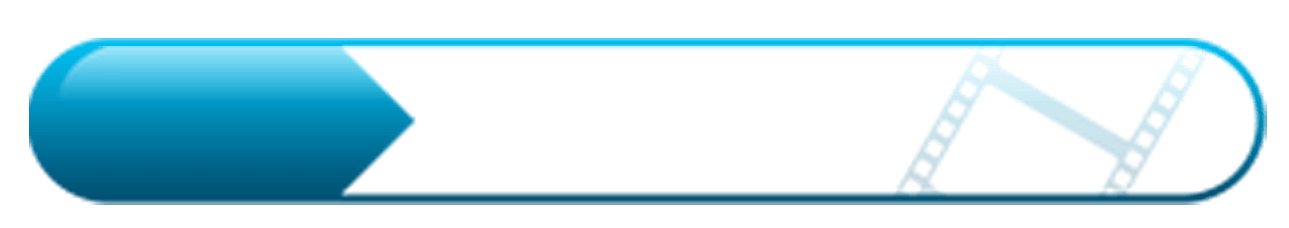 3
HS rèn luyện cách quan sát để có thể nhận ra con đường về nhà mình.
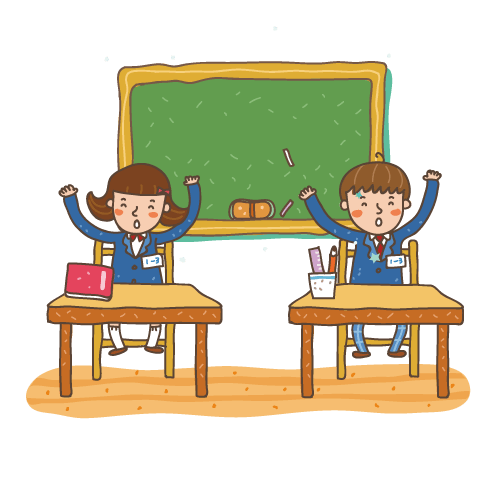 4
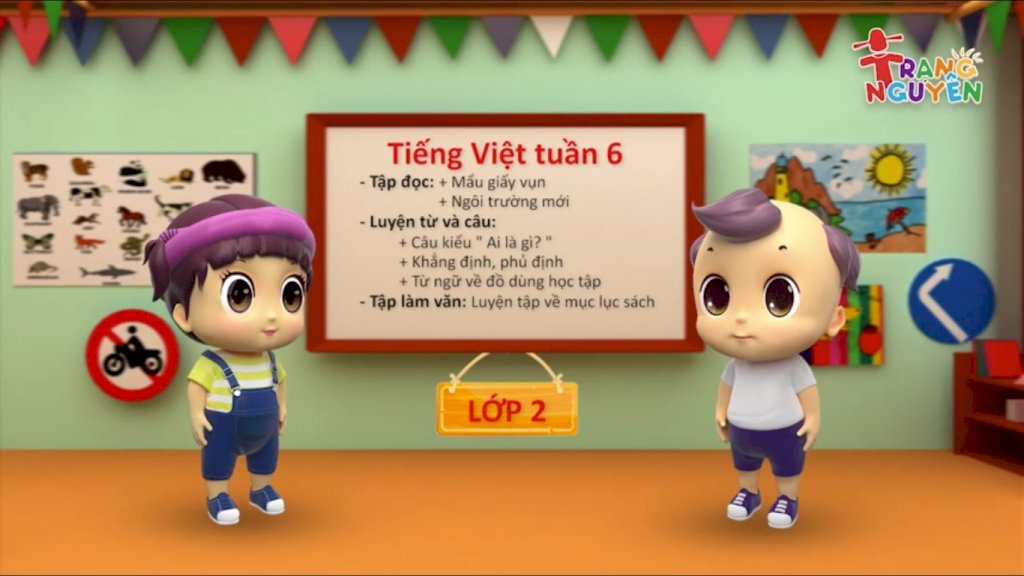 Vận dụng
Hôm nay, con học bài gì ?
Sau bài học, con cảm nhận thế nào ?
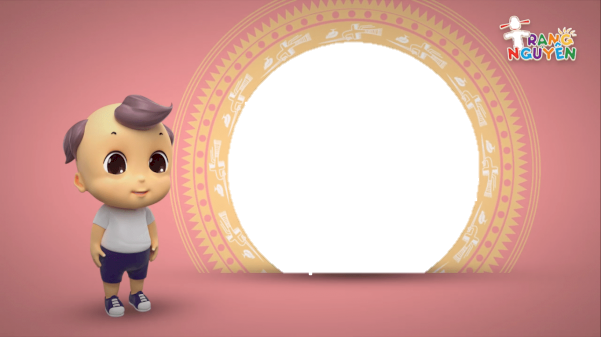 Định hướng tiếp theo
Về nhà đọc và trả lời bài.
Xem bài 24: Phòng tránh bị bắt cóc
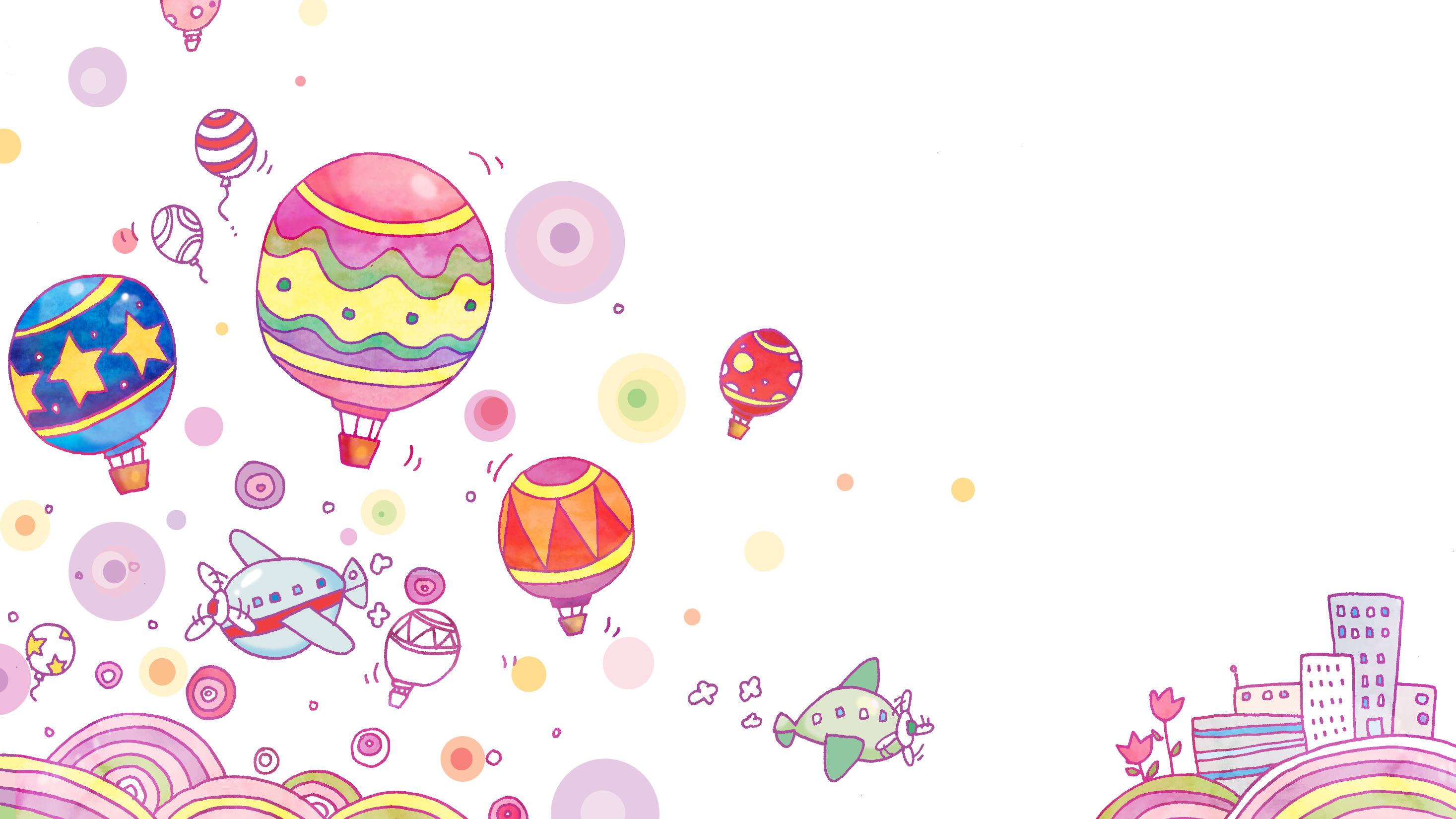 Chúc các con 
chăm ngoan, học giỏi!
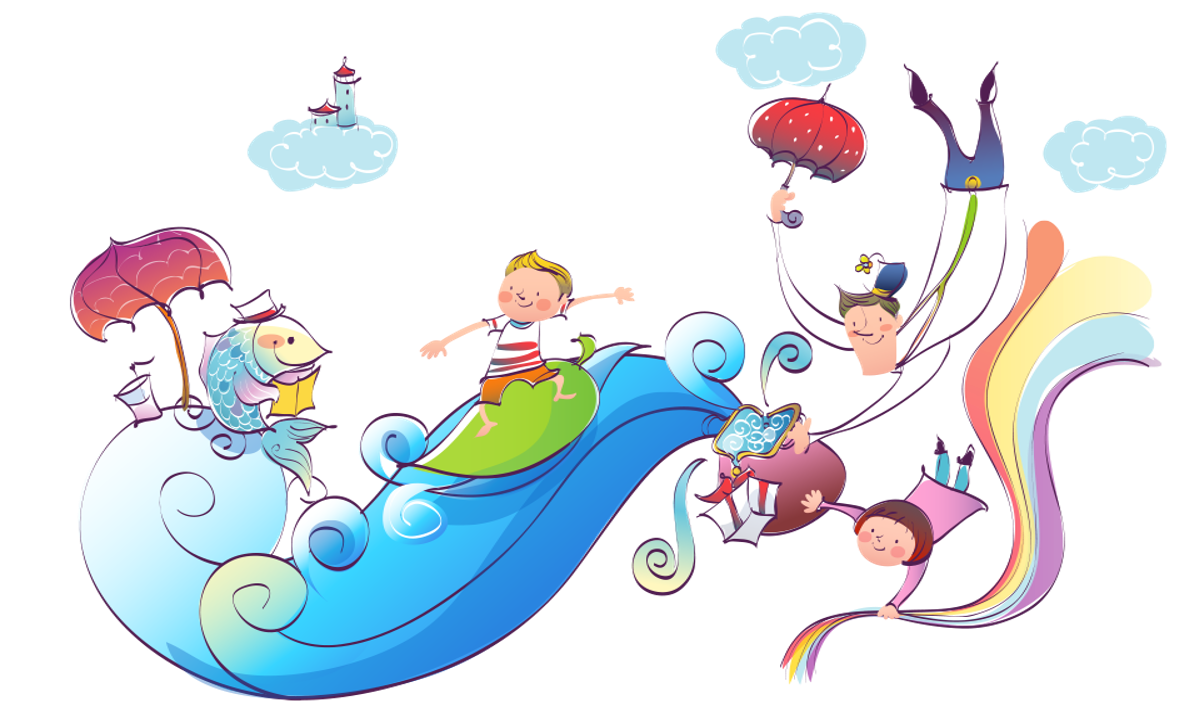